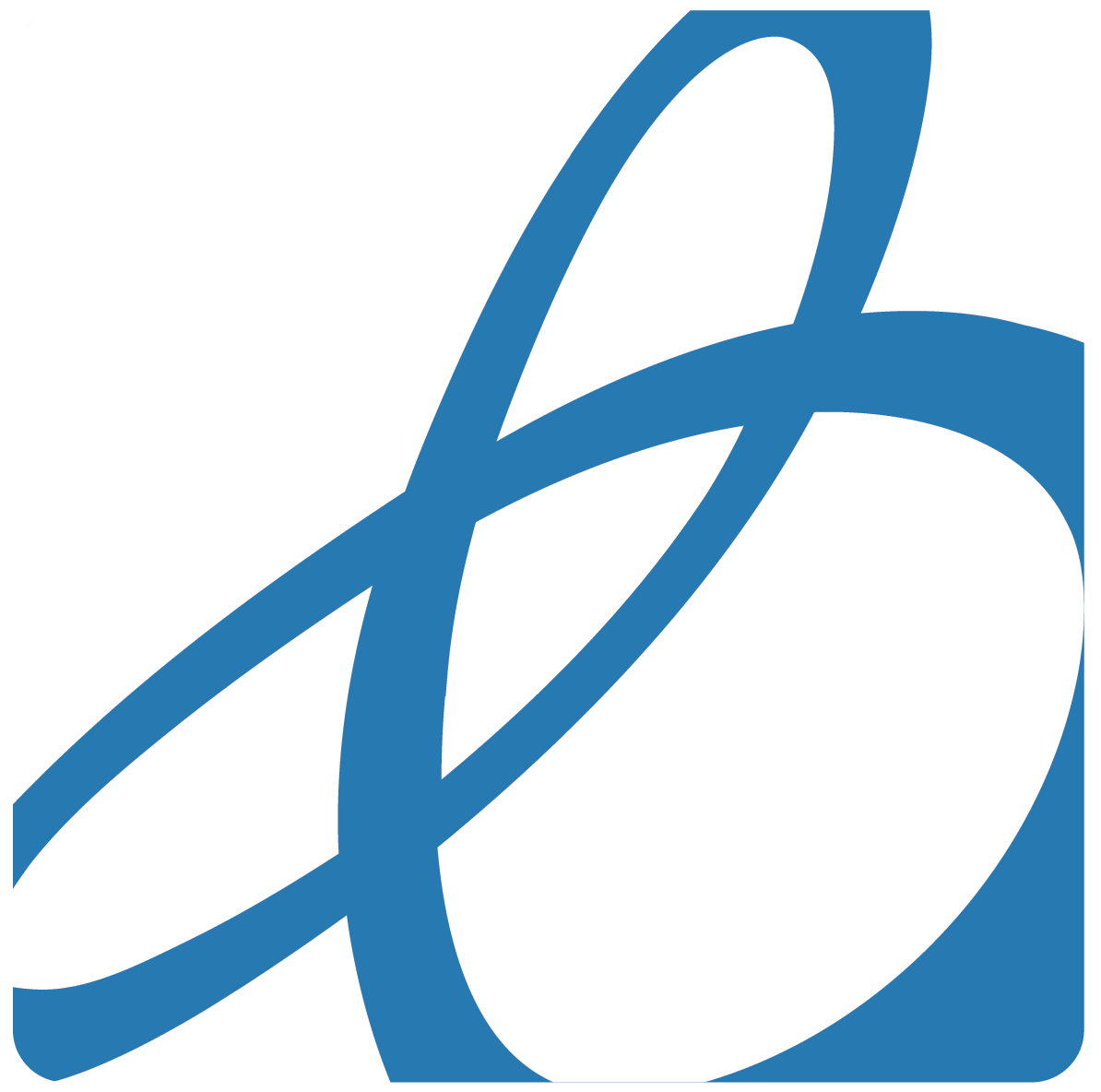 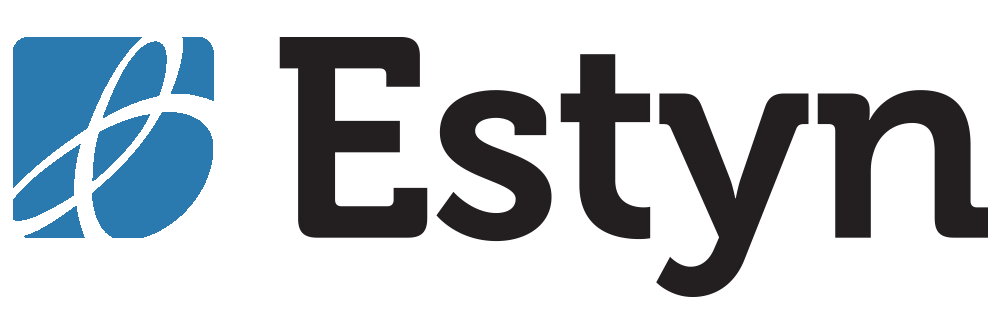 Title Welsh point 45
Pwyllgorau Rheoli Unedau Cyfeirio Disgyblion
Pupil Unit Referral 
Management 
Committees
estyn.llyw.cymru
estyn.gov.wales
Cefndir
Background
This report is in response to a request from the Welsh Government in the Minister for Education’s remit letter to Estyn for 2018-2019.  The report evaluates how well management committees in pupil referral units (PRUs) carry out their roles and responsibilities.  In particular, it considers how management committees have responded to the Welsh Government’s (2018a) ‘A Handbook for Management Committees of Pupil Referral Units’ to support improvement.
Mae’r adroddiad hwn yn ymateb i gais gan Lywodraeth Cymru yn llythyr cylch gwaith y Gweinidog Addysg i Estyn ar gyfer 2018-2019.  Mae’r adroddiad yn gwerthuso pa mor dda y mae pwyllgorau rheoli mewn unedau cyfeirio disgyblion (UCDau) yn cyflawni eu rolau a’u cyfrifoldebau.  Yn benodol, mae’n ystyried sut mae pwyllgorau rheoli wedi ymateb i’r ‘Llawlyfr ar gyfer Pwyllgorau Rheoli Unedau Cyfeirio Disgyblion’ gan Lywodraeth Cymru (2018a) i gefnogi gwelliant.
estyn.llyw.cymru
estyn.gov.wales
Cefndir
Background
Mae’r adroddiad wedi ei fwriadu ar gyfer Llywodraeth Cymru, pwyllgorau rheoli UCDau, athrawon sydd â gofal, a staff mewn UCDau, awdurdodau lleol a chonsortia rhanbarthol.  Gallai fod o ddiddordeb i sefydliadau eraill, fel ysgolion prif ffrwd a llywodraethwyr, cyrff iechyd, a gwasanaethau cymdeithasol.  

Mae Deddf Addysg 1996 (adran 19) yn datgan y ‘dylai pob awdurdod lleol wneud trefniadau ar gyfer darparu addysg addas yn yr ysgol neu heblaw yn yr ysgol ar gyfer plant o oedran ysgol gorfodol nad ydynt, oherwydd salwch, cael eu gwahardd o’r ysgol, neu am reswm arall, yn derbyn addysg addas am unrhyw gyfnod, oni bai fod trefniadau o’r fath yn cael eu gwneud ar eu cyfer’ (Prydain Fawr, 1996).
The report is intended for the Welsh Government, PRU management committees, teachers‑in‑charge, and staff in PRUs, local authorities and regional consortia.  It may be of interest to other organisations such as mainstream schools and governors, health bodies, and social services.  

The Education Act 1996 (section 19) states that ‘each local authority shall make arrangements for the provision of suitable education at school or otherwise than at school for those children of compulsory school age who, by reason of illness, exclusion from school or otherwise, may not for any period receive suitable education unless such arrangements are made for them’ (Great Britain, 1996).
estyn.llyw.cymru
estyn.gov.wales
Cefndir
Background
Mae Adran 19 y Ddeddf yn diffinio UCD fel ysgol sy’n cael ei sefydlu a’i chynnal gan awdurdod lleol i ddarparu addysg addas i blant a phobl ifanc nad ydynt, oherwydd salwch, cael eu gwahardd o’r ysgol, neu am reswm arall, yn derbyn addysg o’r fath (Prydain Fawr, 1996). 

Mae’r term ‘addysg heblaw yn yr ysgol’ yn cyfeirio at addysg a gyflwynir mewn lleoliadau y tu allan i ysgolion prif ffrwd lle mae awdurdodau lleol yn ariannu lleoliadau unigol.  UCDau yw’r lleoliad addysg a ddefnyddir amlaf ar gyfer disgyblion sy’n cael eu prif addysg mewn rhywle heblaw yn yr ysgol.
Section 19 of the act defines a PRU as a school established and maintained by a local authority to provide suitable education for children and young people who, by reason of illness, exclusion or otherwise, may not receive such education (Great Britain, 1996). 

The term ‘education other than at school’ (EOTAS) refers to education delivered in settings outside of mainstream schools where local authorities fund individual placements.  PRUs are the most frequently used education setting for pupils whose main education is other than at school.
estyn.llyw.cymru
estyn.gov.wales
Cefndir
Background
Dros y blynyddoedd diwethaf, mae nifer yr UCDau wedi gostwng o 39 yn 2010 i 23 yn 2019.  Mae hyn yn rhannol o ganlyniad i uno sawl UCD i greu UCDau ‘portffolio’ ar nifer o safleoedd. 
Yn 2018-2019, roedd 820 o ddisgyblion wedi eu cofrestru mewn UCDau fel eu prif ddarparwr addysg, a oedd yn cyfrif am 43.5% o’r holl ymrestriadau addysgol mewn lleoliadau addysg heblaw yn yr ysgol.
Roedd tua thri chwarter y disgyblion a oedd wedi eu cofrestru mewn UCDau yn fechgyn.  Mae nifer y disgyblion sydd wedi eu cofrestru mewn UCDau yn cynyddu â phob grŵp oedran, o 11 oed i 15 oed.  Er 2013-2014, defnyddir UCDau yn amlach i addysgu disgyblion sy’n cael addysg heblaw yn yr ysgol na darpariaethau eraill, fel darparwyr wedi eu comisiynu gan awdurdodau lleol (Llywodraeth Cymru, 2019b).
Over recent years, the number of PRUs has reduced from 39 in 2010 to 23 in 2019.  This is due partly to the amalgamation of several PRUs to create ‘portfolio’ PRUs on a number of sites. 
In 2018-2019, 820 pupils were enrolled at PRUs as their main education provider, which accounted for 43.5% of all EOTAS educational enrolments. 
Around three‑quarters of pupils registered at PRUs were boys.  The number of pupils registered at PRUs increases with each age group from age 11 to age 15.  Since 2013-2014, PRUs are used more frequently to educate EOTAS pupils than other provisions, such as local authority commissioned providers (Welsh Government, 2019b).
estyn.llyw.cymru
estyn.gov.wales
Cefndir
Background
Yn 2014, gosodwyd y Rheoliadau Addysg (Unedau Cyfeirio Disgyblion) (Pwyllgorau Rheoli, ac ati) (Cymru) gerbron Cynulliad Cenedlaethol Cymru.  Daeth y rheoliadau i rym o fis Hydref  2014, gyda gofyniad i awdurdodau lleol sefydlu pwyllgorau rheoli ar gyfer yr holl UCDau erbyn Chwefror 2015 (Cynulliad Cenedlaethol Cymru, 2014).  Y bwriad oedd i bwyllgorau rheoli fod â rôl bwysig mewn llywodraethu eu UCD.
In 2014, the Education (Pupil Referral Units) (Management Committees etc.) (Wales) Regulations were laid before the National Assembly for Wales.  The regulations came into force from October 2014, with a requirement for local authorities to establish management committees for all PRUs by February 2015 (National Assembly for Wales, 2014).  The intention was for management committees to play an important role in the governance of their PRU.
estyn.llyw.cymru
estyn.gov.wales
Cefndir
Background
Cyhoeddodd Llywodraeth Cymru ganllawiau statudol ar gyfer awdurdodau lleol ac UCDau, yn unol â’r rheoliadau (Llywodraeth Cymru, 2014).  Mae’r canllawiau yn rhoi cyfrifoldeb i bwyllgorau rheoli ar gyfer cynnal eu UCD, ac yn amlinellu’r cylch gorchwyl priodol ar gyfer pwyllgorau rheoli, awdurdodau lleol, ac athrawon sydd â gofal.
The Welsh Government issued statutory guidance for local authorities and PRUs in line with the regulations (Welsh Government, 2014).  The guidance gives management committees responsibility for the conduct of their PRU, and set out the respective terms of reference for management committees, local authorities, and teachers-in-charge.
estyn.llyw.cymru
estyn.gov.wales
Cefndir
Background
In 2018, the Welsh Government (2018) published ‘A Handbook for Management Committees of Pupil Referral Units’.  The Handbook provides additional guidance and information to support management committee members to improve the effectiveness with which they carry out their roles.
Yn 2018, cyhoeddodd Llywodraeth Cymru (2018) ‘Llawlyfr ar gyfer Pwyllgorau Rheoli Unedau Cyfeirio Disgyblion’.  Mae’r Llawlyfr yn darparu arweiniad a gwybodaeth ychwanegol i gynorthwyo aelodau o bwyllgorau rheoli i wella pa mor effeithiol y maent yn ymgymryd â’u rolau.
estyn.llyw.cymru
estyn.gov.wales
Cefndir
Background
Mae canfyddiadau’r adroddiad wedi eu seilio ar ystod o dystiolaeth arolygu.  Hefyd, cynhaliodd arolygwyr gyfweliadau dros y ffôn â chadeiryddion ac aelodau o bwyllgorau rheoli, yn ogystal ag athrawon sydd â gofal am yr UCDau, i archwilio arfer lwyddiannus.
The findings of the report are based on a range of inspection evidence.  Inspectors also held telephone interviews with chairs and members of management committees, as well as with teachers‑in‑charge of the PRUs, to explore successful practice.
estyn.llyw.cymru
estyn.gov.wales
Prif ganfyddiadau
Main findings
A PRU management committee works best in partnership with its local authority and when they share a common vision for the PRU.  This shared understanding usually leads to strong working relationships and to clear expectations for learner outcomes.
Mae pwyllgor rheoli UCD yn gweithio orau mewn partneriaeth â’i awdurdod lleol a phan fyddant yn rhannu gweledigaeth gyffredin ar gyfer yr UCD.  Mae’r ddealltwriaeth ar y cyd hon fel arfer yn arwain at berthnasoedd gwaith cryf, ac at ddisgwyliadau clir ar gyfer deilliannau dysgwyr.
estyn.llyw.cymru
estyn.gov.wales
Prif ganfyddiadau
Main findings
Mae tua hanner y pwyllgorau rheoli yn deall eu rolau a’u cyfrifoldebau’n dda.  Mae pwyllgorau rheoli yn effeithiol pan fydd rolau a chyfrifoldebau aelodau o bwyllgor ar gyfer gwella eu UCD yn glir.  Yn yr achosion gorau, mae aelodau’n gwneud defnydd da o’r ‘Llawlyfr ar gyfer Pwyllgorau Rheoli Unedau Cyfeirio Disgyblion’ (Llywodraeth Cymru, 2018b).  Nid yw lleiafrif o bwyllgorau rheoli yn ymwybodol o’r Llawlyfr, neu nid ydynt yn ei ddefnyddio’n ddigon da.  Mae’r diffyg ymwybyddiaeth o’r cyhoeddiad defnyddiol hwn yn cyfrannu at arfer anghyson ar draws pwyllgorau rheoli UCDau.
Around half of management committees understand their roles and responsibilities well.  Management committees are effective when the roles and responsibilities of committee members for improving their PRU are clear.  In the best cases, members make good use of the ‘Handbook for Management Committees of Pupil Referral Units’ (Welsh Government, 2018b).  A minority of management committees are unaware of the Handbook or do not use it well enough.  The lack of awareness of this useful publication contributes to inconsistent practice across PRU management committees.
estyn.llyw.cymru
estyn.gov.wales
Prif ganfyddiadau
Main findings
Where management committees have a detailed understanding of their PRU, members are able to challenge and support the leadership of the PRU well.  Successful management committees have a membership that reflect the needs of their PRU, as well as meeting regulatory requirements.  The breadth and experience of members strengthen the committee’s understanding of the needs of their pupils.  A minority of management committees are actively encouraging pupils to participate in their work, and this helps staff to support pupils and their wellbeing better.
Pan fydd pwyllgorau rheoli yn meddu ar ddealltwriaeth fanwl o’u UCD, gall aelodau herio a chynorthwyo arweinwyr yr UCD yn dda.  Mae aelodau o bwyllgorau rheoli llwyddiannus yn adlewyrchu anghenion eu UCD, yn ogystal â bodloni gofynion rheoleiddio.  Mae ehangder a phrofiad yr aelodau yn cryfhau dealltwriaeth y pwyllgor o anghenion eu disgyblion.  Mae lleiafrif o bwyllgorau rheoli yn mynd ati i annog disgyblion i gymryd rhan yn eu gwaith, ac mae hyn yn helpu staff i gynorthwyo disgyblion a’u lles yn well.
estyn.llyw.cymru
estyn.gov.wales
Prif ganfyddiadau
Main findings
Mae llawer o UCDau yn ei chael yn anodd recriwtio amrywiaeth eang o aelodau ar eu pwyllgorau rheoli.  Mae hyn yn effeithio ar ehangder y wybodaeth a’r profiad sydd ar gael i’r pwyllgor, ac yn ei gwneud yn anodd dirprwyo cyfrifoldebau penodol.  Mae sicrhau cynrychiolaeth rhieni yn arbennig yn un o’r materion mwy heriol o ran recriwtio.
Many PRUs find it difficult to recruit a broad range of members to their management committees.  This impacts on the breadth of knowledge and experience available to the committee and makes delegating specific responsibilities difficult.  Securing parental representation in particular is one of the more challenging recruitment issues.
estyn.llyw.cymru
estyn.gov.wales
Prif ganfyddiadau
Main findings
Mae rheoliadau’n amlinellu cyfrifoldeb ar y cyd i’r awdurdod lleol a’r pwyllgor rheoli ddatblygu cwricwlwm perthnasol ar gyfer y disgyblion.  Mae UCDau a phwyllgorau rheoli llwyddiannus yn gweithio’n dda gyda’r awdurdod lleol ar yr agwedd hon.  Pan fydd yr awdurdod lleol yn gweithio’n strategol gyda phwyllgor rheoli’r UCD, mae hyn yn cefnogi’r UCD i fod yn fwy ymatebol i anghenion ei dysgwyr.  Mae’r arfer fwyaf effeithiol wedi’i seilio ar berthynas o gydweithio.
Regulations set out a joint responsibility for the local authority and the management committee to develop a relevant curriculum for the pupils.  Successful PRUs and management committees work well with the local authority on this aspect.  Where the local authority is working strategically with the PRU management committee, this supports the PRU to be more responsive to the needs of its learners.  The most effective practice is based on a collaborative working relationship.
estyn.llyw.cymru
estyn.gov.wales
Prif ganfyddiadau
Main findings
Yr awdurdod lleol sydd â chyfrifoldeb am hyfforddiant a datblygiad aelodau’r pwyllgor rheoli.  Yn y pwyllgorau rheoli mwyaf effeithiol, mae’r awdurdod lleol a’r consortiwm rhanbarthol yn gweithio’n agos ag aelodau’r pwyllgor i ddarparu cyfleoedd hyfforddi perthnasol, cyson a gwerth chweil, ond mae’r arfer hon yn digwydd mewn ychydig o UCDau yn unig.  Mae angen hyfforddiant a chymorth priodol er mwyn rhoi’r newidiadau a gynigir yn y Cod Anghenion Dysgu Ychwanegol Drafft ar gyfer Cymru (Llywodraeth Cymru, 2018b) ar waith yn llwyddiannus.
The training and development of management committee members are the responsibility of the local authority.  In the most effective management committees, the local authority and regional consortium work closely with committee members to provide relevant, consistent and worthwhile training opportunities, but this practice occurs only in a few PRUs.  Appropriate training and support are needed for the changes proposed in the Draft Additional Learning Needs Code for Wales (Welsh Government, 2018b) to be implemented successfully.
estyn.llyw.cymru
estyn.gov.wales
Argymhellion
Recommendations
Dylai pwyllgorau rheoli:

Ddefnyddio’r Llawlyfr ar gyfer Pwyllgorau Rheoli Unedau Cyfeirio Disgyblion i wella eu gwaith

Gweithio’n agos mewn partneriaeth â’u hawdurdod lleol, eu consortiwm rhanbarthol a rhanddeiliaid eraill i ddatblygu gweledigaeth ar y cyd ar gyfer eu UCD
Management committees should:

Use the Handbook for Management Committees of Pupil Referral Units to improve their work

Work closely in partnership with their local authority, regional consortium and other stakeholders to develop a common vision for their PRU
estyn.llyw.cymru
estyn.gov.wales
Argymhellion
Recommendations
Dylai awdurdodau lleol a chonsortia rhanbarthol:

Ddarparu rhaglen flynyddol o gyfleoedd hyfforddi a datblygu ar gyfer aelodau o bwyllgorau rheoli UCDau

Sicrhau bod swyddogion awdurdodau lleol a chonsortia rhanbarthol yn deall rôl a swyddogaeth eu UCDau yn llawn, er mwyn gwella eu cydweithio â phwyllgorau rheoli
Local authorities and regional consortia should:

Provide an annual programme of training and development opportunities for PRU management committee members

Ensure that local authorities and regional consortia officers understand the role and function of their PRUs fully so as to improve their joint working with management committees
estyn.llyw.cymru
estyn.gov.wales
Argymhellion
Recommendations
Dylai Llywodraeth Cymru:

Godi ymwybyddiaeth ymhlith yr holl bwyllgorau rheoli am y Llawlyfr ar gyfer Pwyllgorau Rheoli Unedau Cyfeirio Disgyblion
Welsh Government should:

Raise awareness among all management committees of the Handbook for Management Committees of Pupil Referral Units
estyn.llyw.cymru
estyn.gov.wales
Cwestiynau ar gyfer aelodau o bwyllgorau rheoli
Questions for management committee members
A yw’r pwyllgor rheoli yn ymwybodol o’r Llawlyfr ar gyfer Pwyllgorau Rheoli Unedau Cyfeirio Disgyblion?

Sut caiff y Llawlyfr ei ddefnyddio i gryfhau rôl y pwyllgor rheoli?

A oes gan y pwyllgor rheoli aelodaeth lawn sy’n adlewyrchu anghenion yr UCD?
Is the management committee aware of the Handbook for Management Committees of Pupil Referral Units?

How is the Handbook used to strengthen the role o the management committee?

Does the management committee have full membership which is reflective of the needs of the PRU?
estyn.llyw.cymru
estyn.gov.wales
Cwestiynau ar gyfer aelodau o bwyllgorau rheoli
Questions for management committee members.
4. Pa mor dda y mae aelodau o bwyllgorau rheoli yn deall eu rolau a’u cyfrifoldebau?  A allwch chi roi enghreifftiau o hyn?

5. Beth yw rôl yr Awdurdod Lleol a’r Consortia Rhanbarthol â’r pwyllgor rheoli?  Beth yw’r cryfderau a’r meysydd i’w gwella?
4.  How well do management committee members understand their roles and responsibilities? Can you provide examples of this?

5.  What role does the Local Authority and Regional Consortia have with the management committee? What are the strengths and areas for improvement?
estyn.llyw.cymru
estyn.gov.wales
Cwestiynau ar gyfer aelodau o bwyllgorau rheoli
Questions for management committee members.
6. How is the curriculum on offer across the PRU monitored?

7. What training opportunities are available for the management committee members? Who provides this and how often? What is the impact of this? Are there areas for improvement?
6. Sut caiff y cwricwlwm a gynigir ar draws yr UCD ei fonitro?

7. Pa gyfleoedd hyfforddi sydd ar gael i aelodau o’r pwyllgor rheoli?  Pwy sy’n darparu hyn, a pha mor aml?  Beth yw effaith hyn?  A oes meysydd i’w gwella?